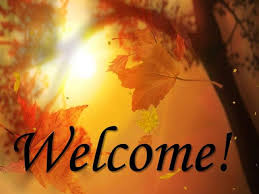 শিক্ষক পরিচিতি
শারমিন আক্তার

প্রভাষক,দর্শন বিভাগ
নোয়াপাড়া কলেজ
রাউজান,চট্টগ্রাম।
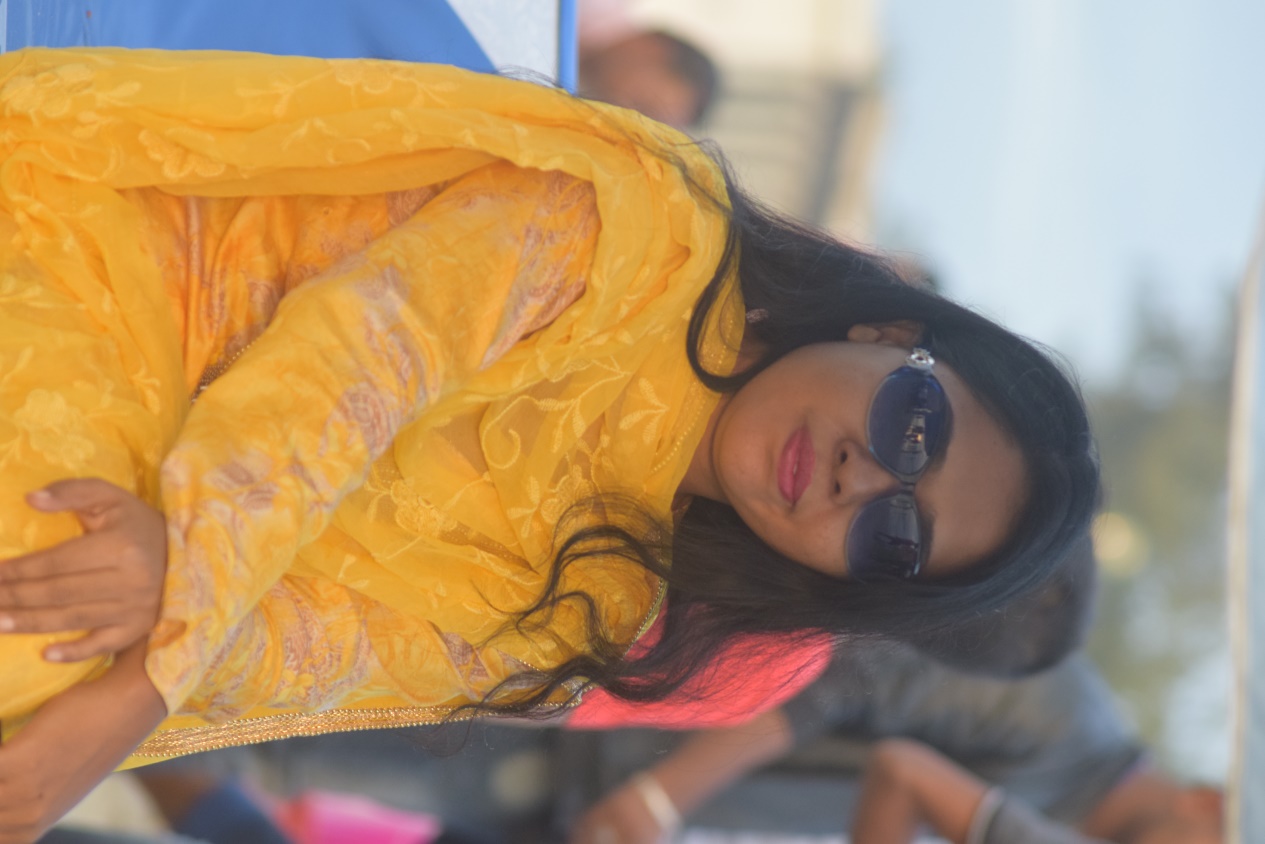 পাঠ ঘোষণা
যুক্তিবিদ্যা ২য় পত্র(প্রথম অধ্যায়)
যৌক্তিক সংজ্ঞা
LOGICAL  DEFINITION
শিখনফলঃ
সংজ্ঞা ও বর্ণনার মধ্যে পার্থক্য করতে পারবে।
পাঠ উপস্থাপনা
মানুষ
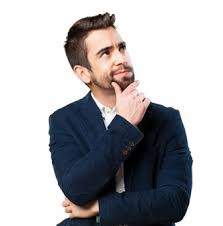 যৌক্তিক সংজ্ঞা
মানুষ হয় বুদ্ধিবৃত্তিসম্পন্ন জীব।
মানুষ হয় পালকবিহীন দুই পায়ের জীব
বর্ণনা
উপরের চিত্রে দেখা যাচ্ছে, যৌক্তিক সংজ্ঞা এবং বর্ণনার মধ্যে পার্থক্য রয়েছে। আমরা এখন দেখব যৌক্তিক সংজ্ঞা ও বর্ণনার মধ্যে কি কি পার্থক্য রয়েছে।
যৌক্তিক সংজ্ঞা ও বর্ণনাঃ
কোনো পদের সম্পূর্ণ জাত্যর্থের সুস্পষ্ট উল্লেখ করাকে যৌক্তিক সংজ্ঞা বলে। অর্থাৎ সংজ্ঞায় সংজ্ঞেয় পদের আসন্নতম জাতি এবং বিভেদক লক্ষণ উল্লেখ করতে হবে।
কোনো পদের জাত্যর্থের অংশ বিশেষ কিংবা অংশ বিশেষের সাথে ঐ পদের উপলক্ষণ, অবান্তর লক্ষণ ইত্যাদি গুণকে মিশিয়ে উল্লেখ করলে তাকে  বর্ণনা বলে।
উদাহরণঃ
মানুষ হয় বুদ্ধিবৃত্তি সম্পন্ন জীব –এটি মানুষ পদের যথার্থ সংজ্ঞা। কারণ এখানে মানুষ পদের সম্পূর্ণ জাত্যর্থ উল্লেখ করা হয়েছে। অর্থাৎ এখানে মানুষ পদের আসন্নতম জাতি হিসেবে জীব এবং বিভেদক লক্ষণ হিসেবে বুদ্ধিবৃত্তি উল্লেখ করা হয়েছে।
মানুষ পদের সংজ্ঞা দিতে গিয়ে যদি বলা হয়, মানুষ হল কৌতুক প্রিয় জীব। তাহলে সংজ্ঞাটি যৌক্তিক হবে না। কারণ এক্ষেত্রে মানুষ পদের জাত্যর্থ্য জীববৃত্তি এর সাথে অবান্তর লক্ষণ কৌতুক প্রিয়তাকে মিশিয়ে উল্লেখ করা হয়েছে। তাই এটি মানুষ পদের বর্ণনা।
যৌক্তিক সংজ্ঞা ও বর্ণনার মধ্যে পার্থক্যঃ
১। পদের সংজ্ঞায় জাত্যর্থের সুস্পষ্ট উল্লেখ থাকে। পক্ষান্তরে বর্ণনায় কখনো উপলক্ষণ, কখনো অবান্তর লক্ষণ আবার কখনো জাত্যর্থের অংশ বিশেষ এর সাথে মিশিয়ে এসব গুনের উল্লেখ করা হয়। 

২। যৌক্তিক সংজ্ঞা নিয়ম কানুনের উপর নির্ভরশীল। কিন্তু বর্ণনায় কোনো সুনির্দিষ্ট নিয়ম কানুন নেই।

৩। সংজ্ঞা হয় কোনো পদের। কিন্তু বর্ণনা হয় বিষয় বা বস্তুর।

৪। একটি পদের কেবলমাত্র একটি সংজ্ঞা দেওয়া সম্ভব। কিন্তু একই বিষয়ের বর্ণনা বিভিন্ন হতে পারে।
যৌক্তিক সংজ্ঞা ও বর্ণনার মধ্যে পার্থক্যঃ
৫। যে সব পদের জাত্যর্থ রয়েছে সেসব পদের সংজ্ঞা দেয়া সম্ভব। কিন্তু জাত্যর্থ্যবিহীন কোন পদের কেবলমাত্র বর্ণনা দেওয়া সম্ভব।

৬। যৌক্তিক সংজ্ঞা একটি বৈজ্ঞানিক প্রক্রিয়া। কিন্তু বর্ণনা একটি লৌকিক প্রক্রিয়া। 

৭।যৌক্তিক সংজ্ঞার নিয়মসমূহ লংঘিত হলে সংজ্ঞায় অনুপুপত্তি ঘটে। কিন্তু বর্ণনায় এরূপ কোনো ধরা বাঁধা নিয়ম নেই বলে এতে অনুপপত্তি ঘটেনা।
একক কাজ
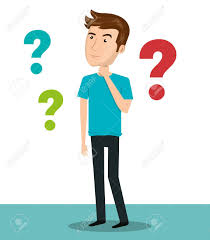 ১। বর্ণনা কি ?

২। যৌক্তিক সংজ্ঞায় পদের কোন দিকটি উল্লেখ করতে হয়?
দলীয় কাজ
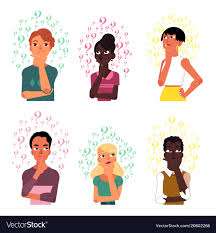 সংজ্ঞা ও বর্ণনার মধ্যে দুটি করে পার্থক্য লিখ।
বাড়ির কাজ
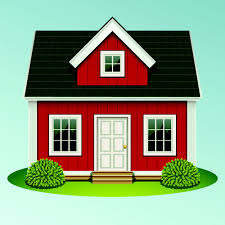 যৌক্তিক সংজ্ঞা কি? যৌক্তিক সংজ্ঞা ও বর্ণনার মধ্যে পার্থক্য লিখ।
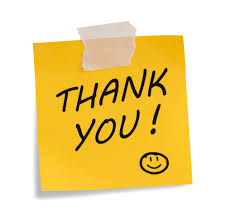